Лекція №7 Інформатизація як комплексна система заходів вдосконалення архівної справи
Інформатизацією архівної справи
це комплексна система організаційних, науково-методичних і технологічних заходів, які забезпечують створення єдиних методологічних та методичних основ функціонування архівної галузі із залученням комп'ютерних технологій.
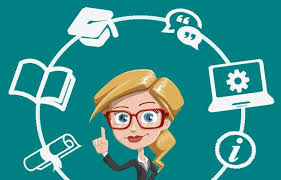 Процес інформатизації складається з:
а) розроблення взаємопов'язаних інформаційних технологій комплектування, експертизи документів, їх описування та обліку, використання документної інформації;
б) формування різних архівних інформаційних ресурсів, створення локальних баз даних (БД) в архівних установах та централізованих БД галузі;
в) створення мережі локальних та централізованих БД і єдиної міжвідомчої національної архівної інформаційної системи (НАІС).
Архіви і архівна справа мають усі передумови для швидкого переходу до інформаційних технологій та зайняття важливого ареалу в інформаційній інфраструктурі й національних автоматизованих ресурсах. Цьому сприяє те, що вони:
а) формують систему документної інформації ще на стадії її створення в установах за єдиними науково-методичними вимогами та науково-організаційними засадами (через складання номенклатури справ, організацію опрацювання та відомчого тимчасового зберігання, експертизи цінності документів під час передавання на постійне зберігання тощо);
б) організують на єдиних засадах формування, зберігання та опрацювання документів в архіві після втрати оперативної актуальності на стадії їхнього перетворення на ретроспективні;
в) створюють систему НДА для оптимізації використання документів і документної інформації.
мета інформатизації
в архівній справі є актуалізація інформації, що міститься в архівних документах, вирішення проблеми оперативного і повноцінного доступу до інформації, оптимізація зберігання, формування, захисту та використання документних ресурсів архівної галузі, прискорення залучення їх до суспільного обігу, введення до міжнародного інформаційного простору.
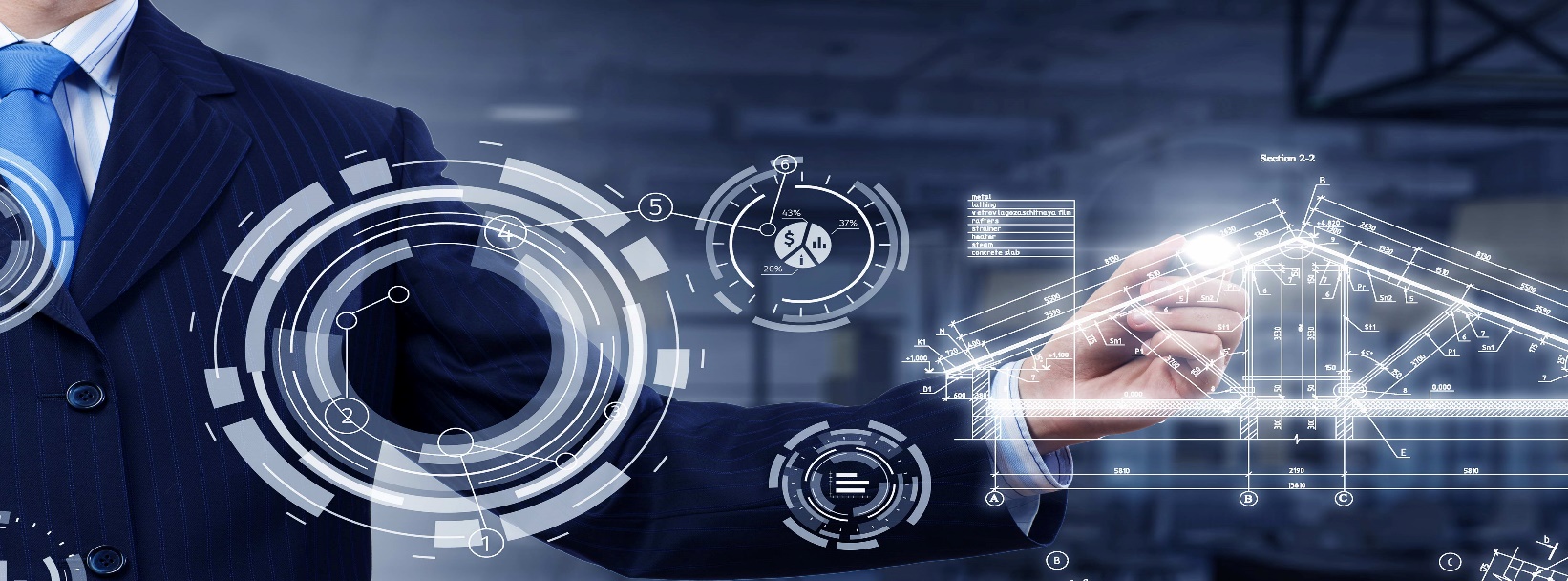 Головні завдання інформатизації
оптимізацію традиційних технологій справи, які й досі залишаються в цілому рутинними, зокрема процесів експертизи, комплектування, опису та обліку фондів, каталогізації тощо;
вдосконалення системи управління архівною справою – підвищення ефективності матеріально-технічного, фінансового та кадрового забезпечення та функціонування системи і управління інформаційними і документальними ресурсами архівної сфери;
 забезпечення широкого доступу до документної інформації, створення в електронній формі системи внутріархівних, міжархівних, галузевих та міжгалузевих архівних довідників, взаємопов'язаних електронних каталогів, комп'ютерних БД та інформаційних систем, що дозволять сформувати інтегровані дані архівної документної інформації про склад і зміст архівних фондів як у електронній формі, так і з виведенням на традиційний друк, та активно використовувати її в інтересах вирішення актуальних завдань суспільства;
вирішення на новому рівні проблеми збереження фондів та зберігання інформації з використанням комп'ютерних технологій, страхового копіювання, формування повнотекстових БД, видавничої діяльності в галузі публікації документів тощо.
Процес інформатизації архівної справи та документної інформації складається з трьох взаємопов'язаних складових діяльності, що характеризують її в різних аспектах і потребують відповідного кадрового забезпечення для реалізації завдань
науково-архівознавчої – визначення об'єктів і пріоритетів комп'ютеризації технологічних процесів архівної справи на етапах комплектування, обліку, використання, зберігання документів: методичних засад каталогізації та методики описування архівних фондів і документів для комп'ютеризованих систем, створення уніфікованої та стандартизованої термінології, відповідного термінологічного і лінгвістичного забезпечення тощо;
інформаційно-технологічної (власне комп'ютеризація) – вибір оптимального програмного забезпечення та його пристосування до специфіки різних об'єктів комп'ютеризації з урахуванням можливостей для його дальшого розвитку, побудова інформаційних систем і мережі відповідно до завдань, що стоять перед архівною справою, а також постійна підтримка функціонування систем, захист інформації, оновлення обладнання та модифікації програмних рішень тощо;
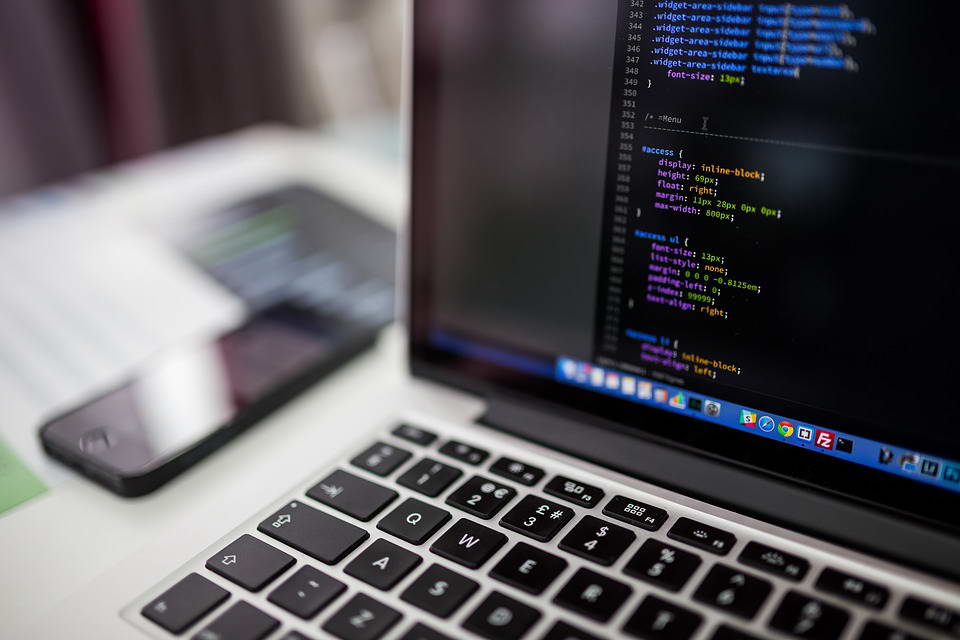 науково-організаційної та управлінської – організація роботи та реалізація інформатизації архівної справи і документної інформації в архівній системі з урахуванням здобутків науково-архівознавчого та інформаційно-технологічного вирішення проблематики, вдосконалення системи управління архівною справою, прийняття оптимальних фінансово-економічних та організаційних рішень відповідно до Програми комп'ютеризації та розроблених технічних завдань, що будуть прийняті для різних об'єктів комп'ютеризації.
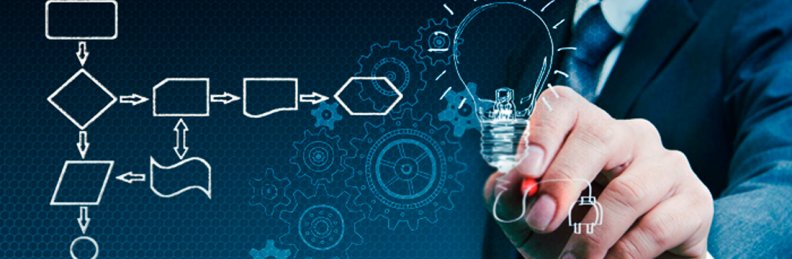 На початку 90-х років Україна вже мала певний досвід створення архівних інформаційних ресурсів та локальних БД різних рівнів:
а) загальносистемного – створення АІПС загальноукраїнського Фондового каталогу (ФК);
б) внутріархівного – база даних фондового та подокументного рівня з актуаль-них питань;
в) загальноукраїнської системи “Національна архівна інформаційна система “Архівна та рукописна україніка” (НАІС).
Типи даних та інформаційних систем.
Перший тип – обліковий, викликаний функцією управління інформацією та обліком, заснований на створенні БД, коли в основу опису покладено зведені облікові документи фондового рівня (паспорт, лист фонду, джерела комплектування). Науковий пошук є додатковою функцією.
Другий тип – тематичний, пов'язаний з необхідністю оперативного використання актуальної інформації подокументного рівня за предметно-тематичною ознакою. В цьому випадку формуються тематичні бази даних інформації на базі міжфондового або внутрішньофондового подокументного предметно-тематичного пошуку. Предмет визначається актуальністю тематики і орієнтуванням на певні категорії користувачів і враховує нагальні суспільні потреби. Проблема виникає, як правило, під впливом рішень владних структур, виконання яких потребує використання архівної інформації, або для вирішення внутрішніх проблем НДА архіву.
Третій тип – обліково-пошуковий, пов'язаний з поєднанням функції обліку та пошуку на подокументному рівні й характеризується послідовним описом та реєстрацією власне окремих видів і типів документів за принципом архівного облікового документа – архівного опису. Цікавий досвід поєднання подокументного обліку та видового опису фотодокументів як окремого різновиду документів має ЦДАКФФД.
Четвертий тип – пошуково-видавничий, коли БД створюється для довготривалих видавничих проектів внутрішньоархівних довідників, путівників. Це дозволяє публікувати довідники за певною структурою будь-якої інформації з баз даних, а в міру нарощування та модифікації інформації видавати чергове видання, доповнене та виправлене. Воно маже мати електронну форму і публікуватися як традиційним способом так і на компакт-дисках.
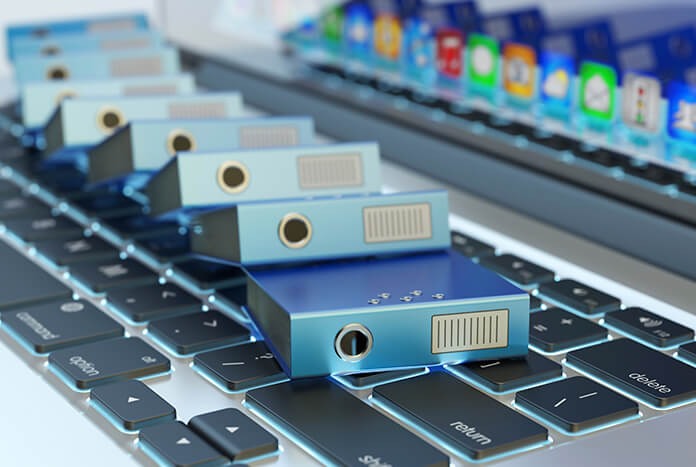